Grace to You
Messenger of Grace
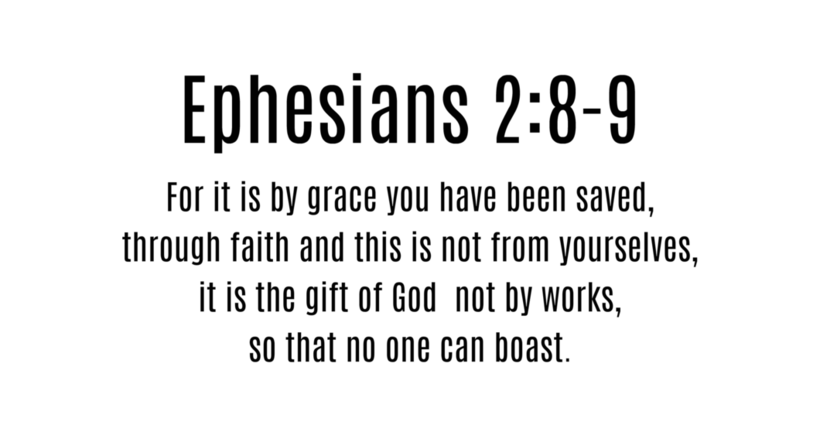 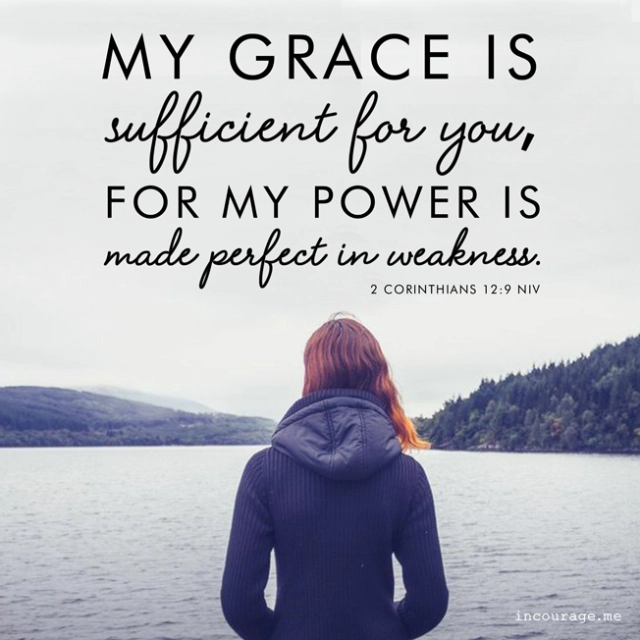 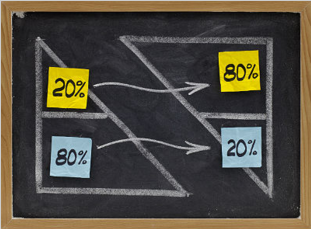 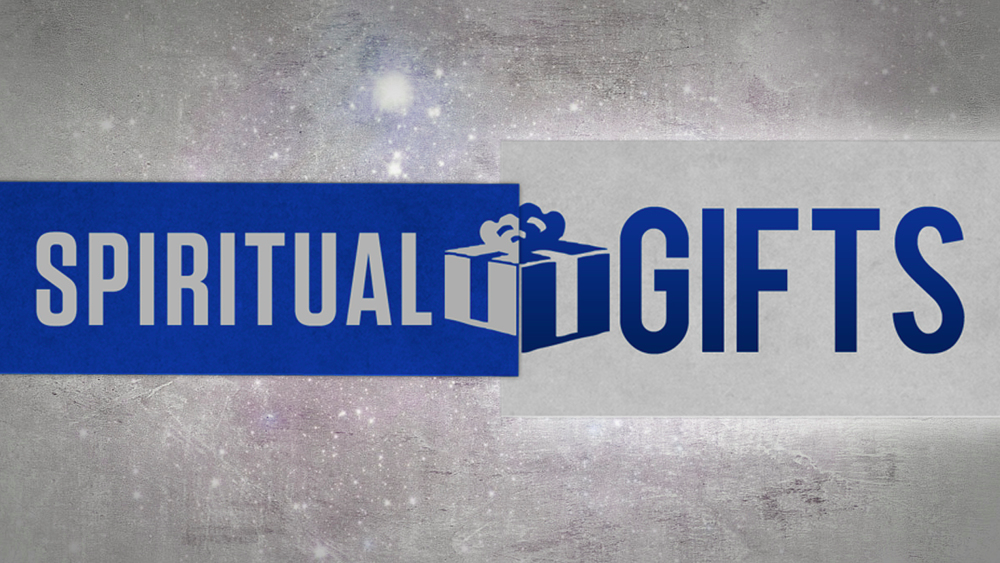 Gift Received
10 Each of you should use whatever gift you have received to serve others, as faithful stewards of God’s grace in its various forms.

				   1 Peter 4:10
A spiritual gift is a special ability given by the Holy Spirit to every member of the Body of Christ according to God's grace for use within the context of the Body.
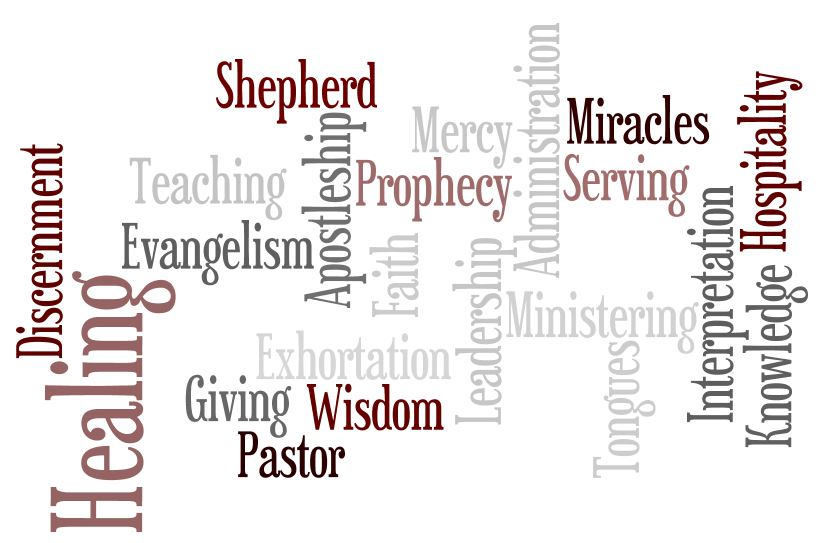 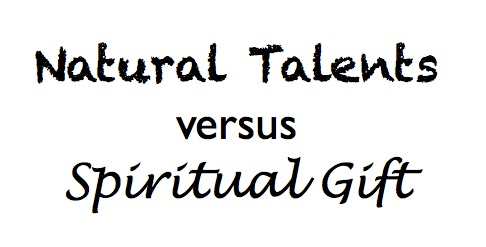 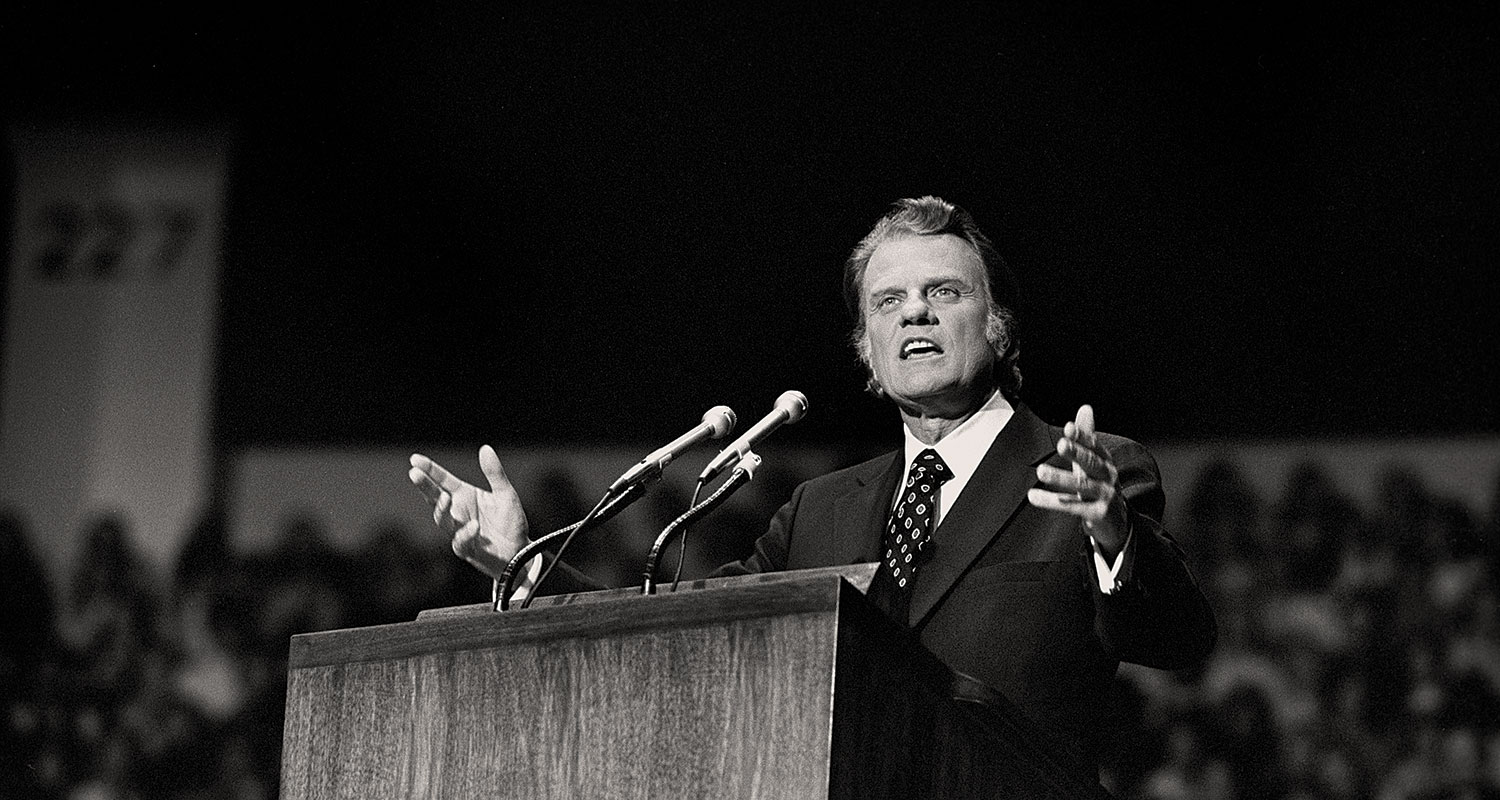 Gift Used
10 Each of you should use whatever gift you have received to serve others, as faithful stewards of God’s grace in its various forms.

				   1 Peter 4:10
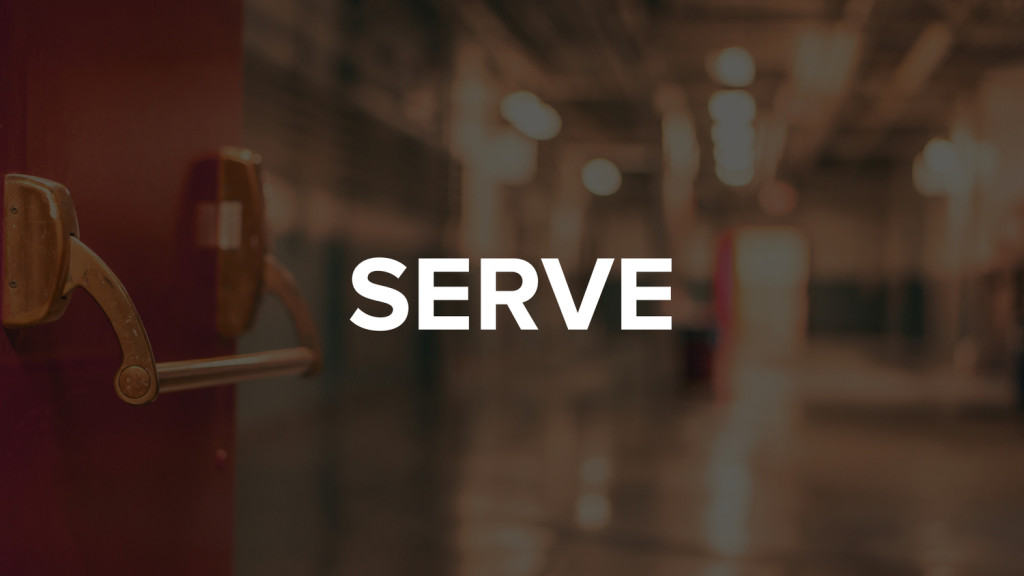 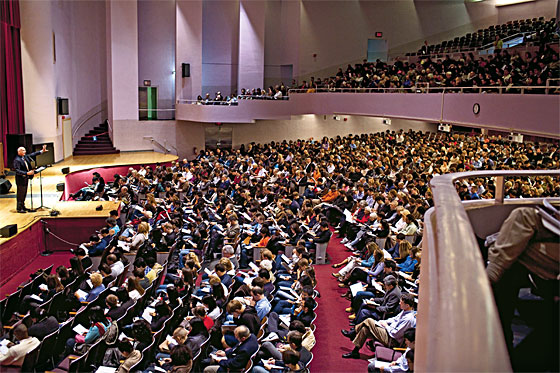 Gift Shared
10 Each of you should use whatever gift you have received to serve others, as faithful stewards of God’s grace in its various forms.

				   1 Peter 4:10
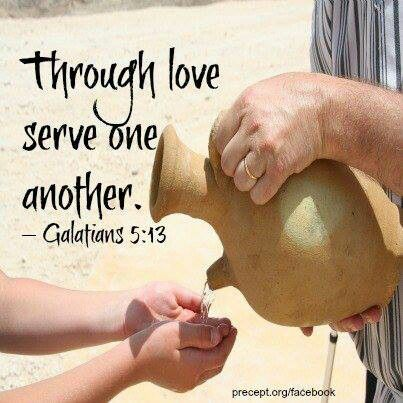 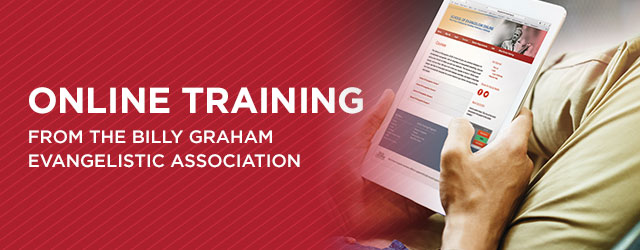 Gift Managed
10 Each of you should use whatever gift you have received to serve others, as faithful stewards of God’s grace in its various forms.

				   1 Peter 4:10
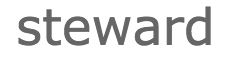 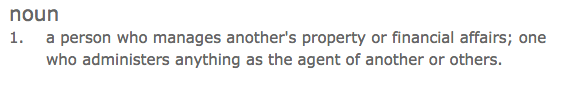 Lessons for Disciples
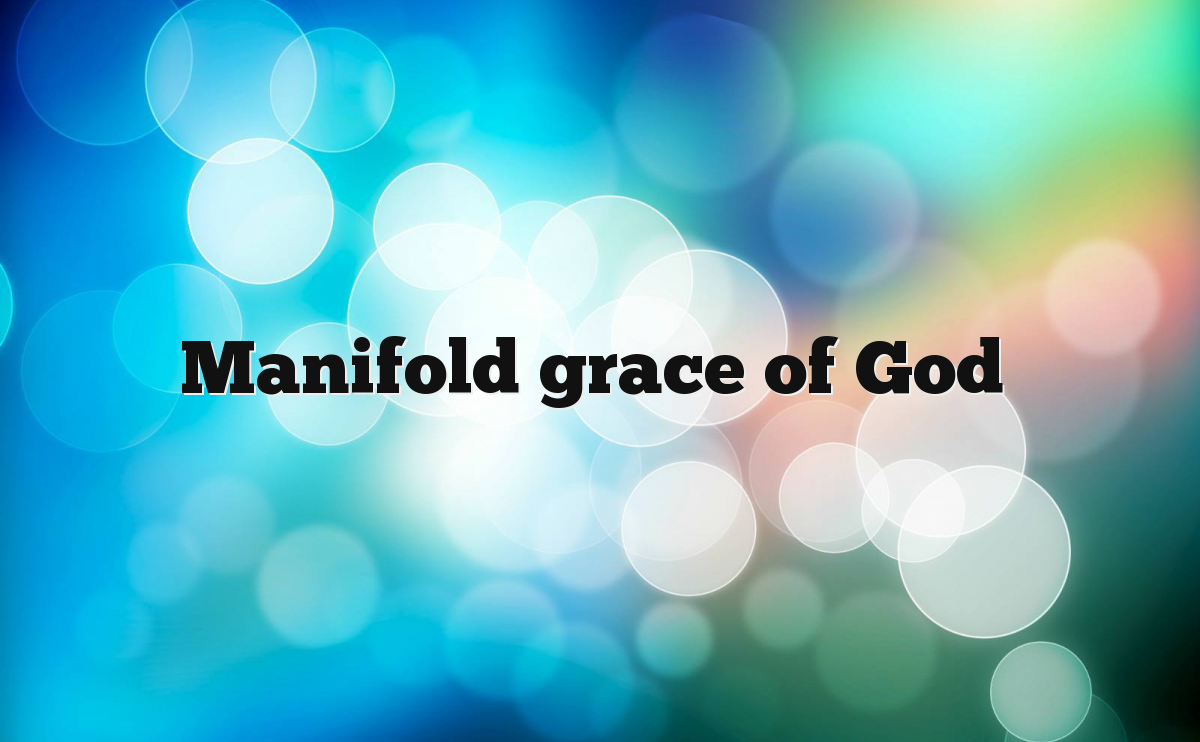 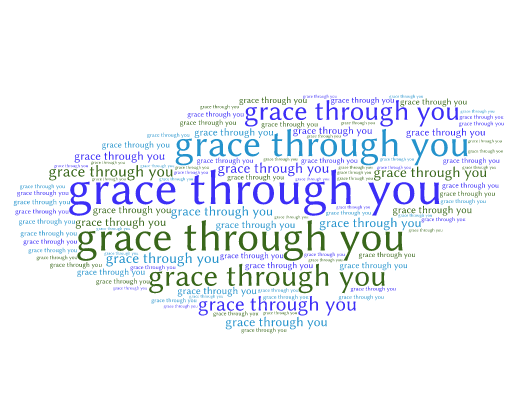